Họ và tên học sinh – Lớp
3
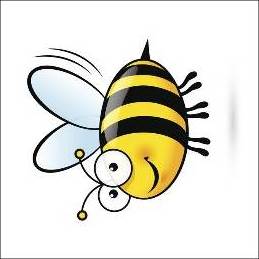 Trò chơi Đưa ong về tổ
1
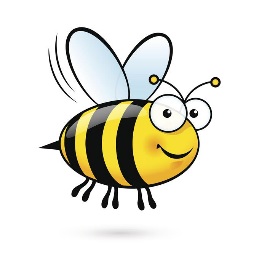 Em hãy lựa chọn cách tạo đường chuyển động để đưa từng con ong về tổ.
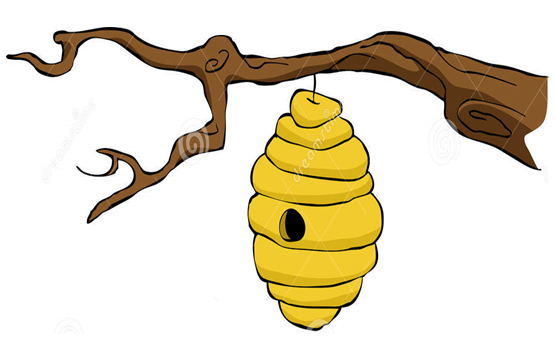 Chọn Hiệu ứng Diagonal Down Right;
Chọn hiệu ứng Diagonal Up Right;
Chọn hiệu ứng Down;
Chọn hiệu ứng Left;
Chọn hiệu ứng Right;
Chọn hiệu ứng Up.
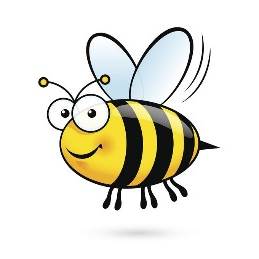 4
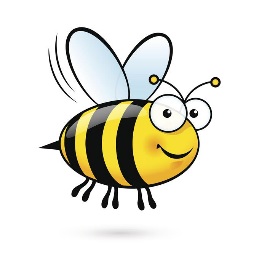 5
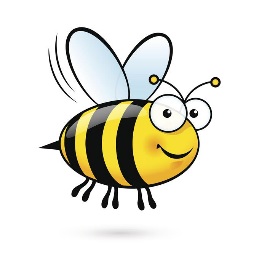 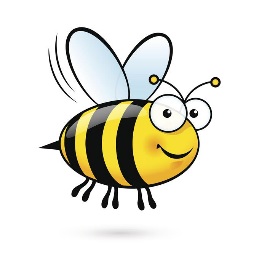 2
6